Training offers for community pharmacy
Current live offers
August 2024
Get ahead for Pharmacy First with NHS funded training
Educational supervisor training including DPP training
Community pharmacy technician: advancing your role
Independent prescribing for community pharmacists – offer now LIVE

NEW: National Teach and Treat Pilot
Find out more on the Health Education England website: Community Pharmacy Training
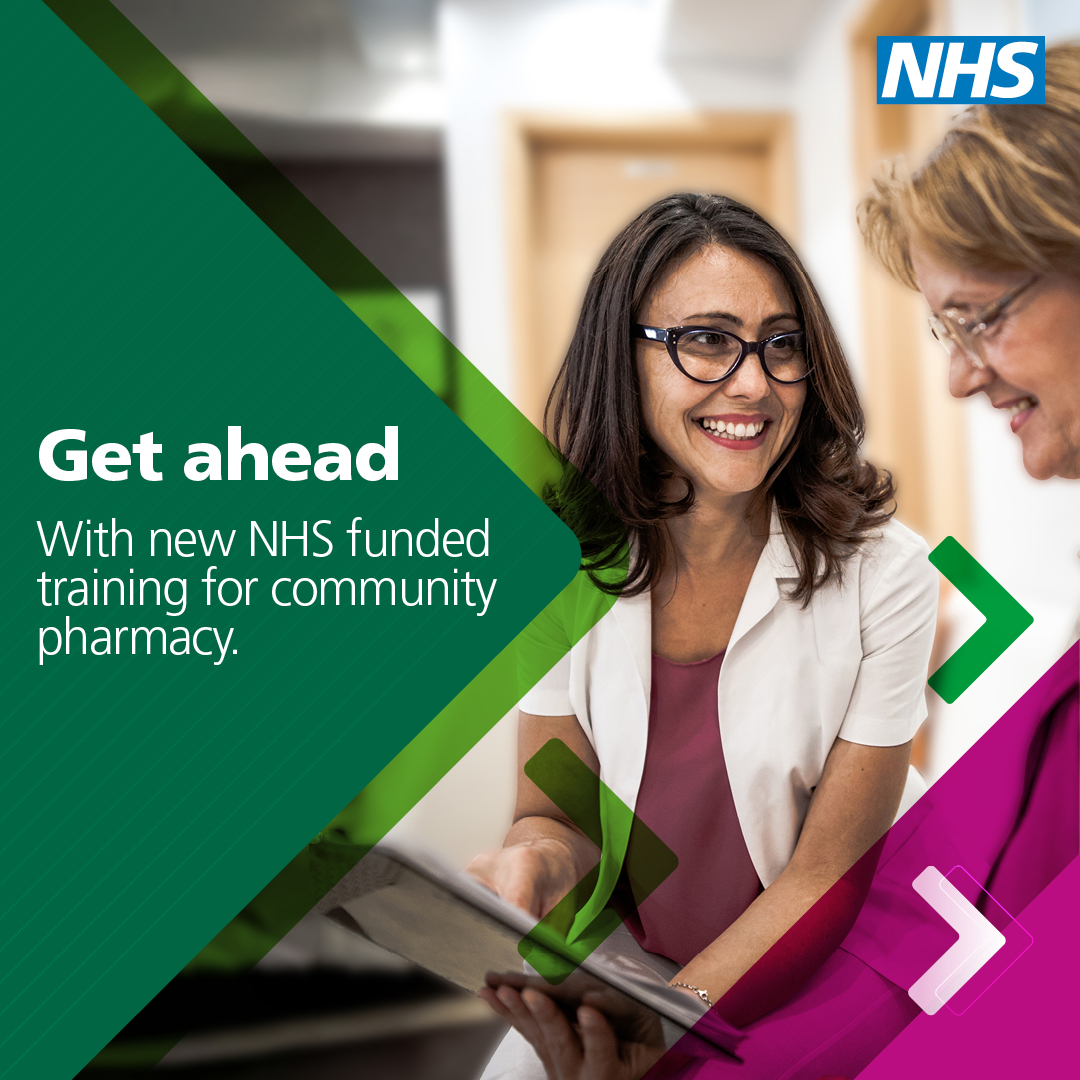 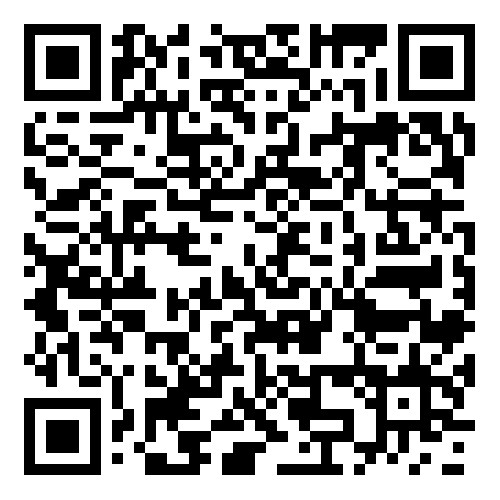 Current live offers
NEW: National Teach and Treat Pilot
Following the success of the South West region Teach and Treat pilot we will be rolling out a national pilot starting Summer 2024
We will be welcoming bids from the remaining six regions within England: 
London 
South East 
Midlands 
East of England 
North East Yorkshire 
North West 
 

We encourage a variety of models with a range of options to utilise this funded opportunity. The project site can be hosted within any organisation with a prescribing mandate and suitable clinical setting, including NHS Trusts and Foundation Trusts, community pharmacies, primary care networks and general practices. Bids can be individually led or from joined up organisations within the region.
Applications open on Monday 22nd July and close on Monday 12th August at midday. Apply using our MS form which includes guidance on how to apply.   

For more information or any questions please contact us on england.pharmacyteam@nhs.net
Independent Prescribing training
Please visit the Health Education England website for current training offers
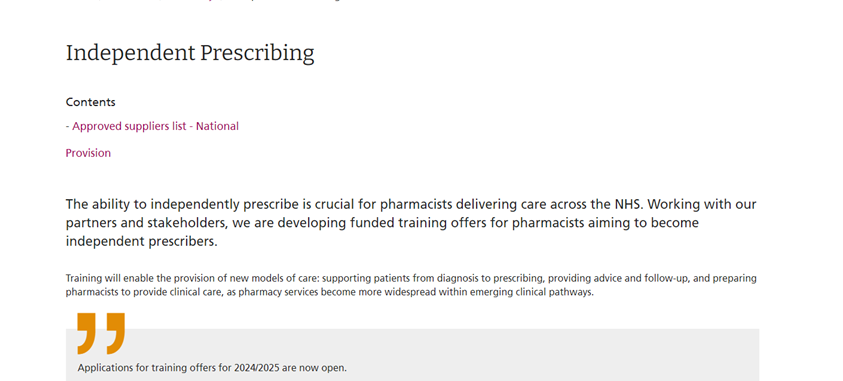 Educational supervisor training including DPP
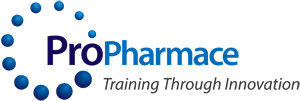 Two programmes on offer:
[Speaker Notes: Plain slide with subhead and bullets]
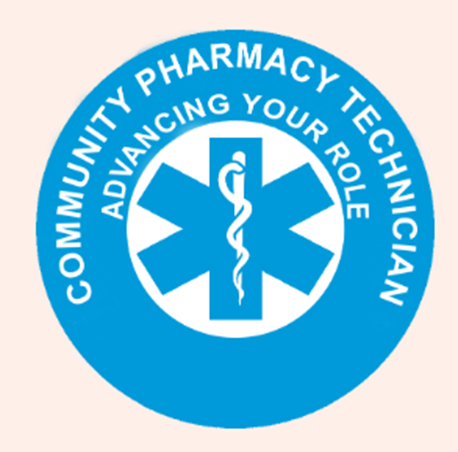 What is the Community pharmacy technician: advancing your role learning programme?
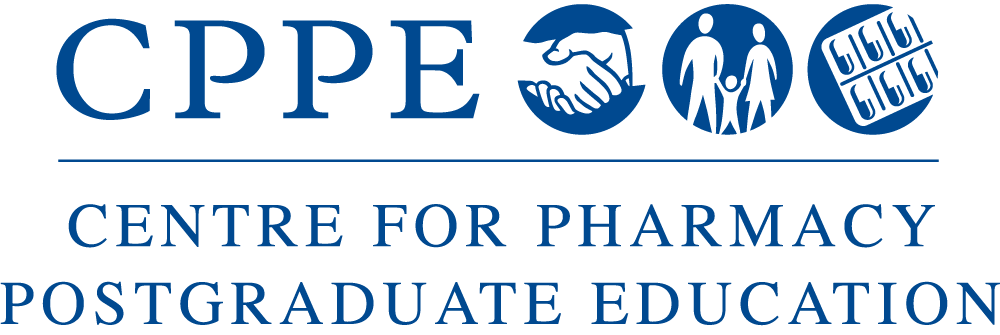 [Speaker Notes: Plain slide with subhead and bullets]
Thank you
Please contact your local team for more information:
england.wtepharmacy.nw@nhs.net
england.wtepharmacy.ney@nhs.net
england.wtepharmacy.se@nhs.net
england.wtepharmacy.mids@nhs.net
england.wtepharmacy.eoe@nhs.net
england.wtepharmacy.london@nhs.net
england.wtepharmacy.se@nhs.net
england.wtepharmacy.sw@nhs.net